METABOLISMUS
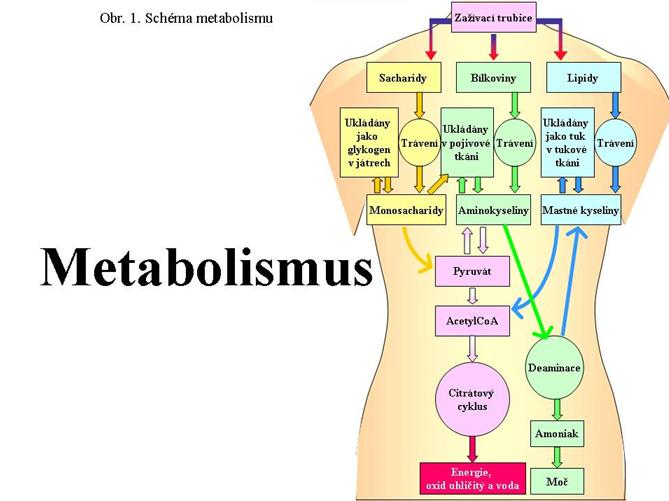 Metabolismus = souhrn všech chemických látkových přeměn v těle
   1. anabolismus = z jednodušších látek vznikají látky složitější
   2. katabolismus = ze složitějších látek vznikají látky jednodušší
Energie uvolněná rozkladem látek se přeměňuje v:
   1. teplo
   2. chemickou energii
   3. mechanickou energii
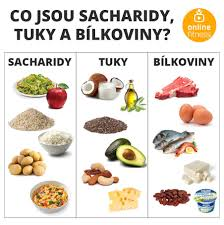 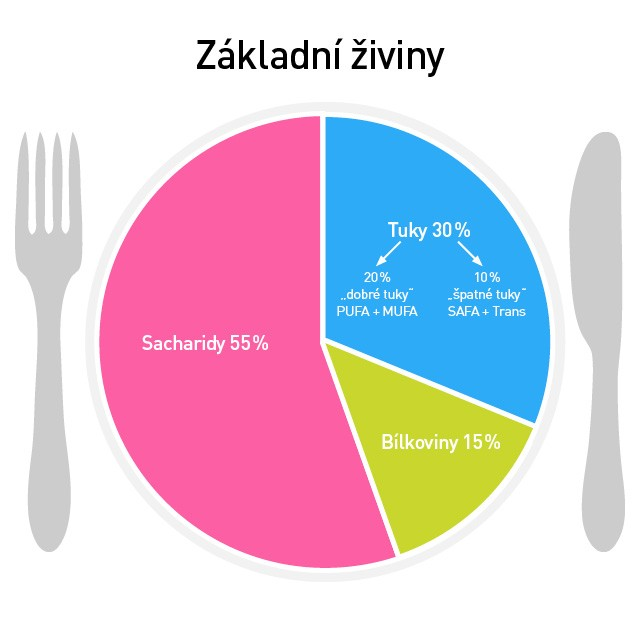 Základní živiny:
Tuky, cukry, bílkoviny
Voda, minerální látky, vitamíny
Celková látková přeměna = vykonaná fyzická činnost
Cukry 
Hlavní zdroj energie
Složitý cukr – škrob         
   Mléčný cukr – laktóza
   Řepný cukr – sacharóza 
   Glukóza – v krevní plazmě
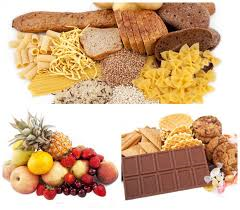 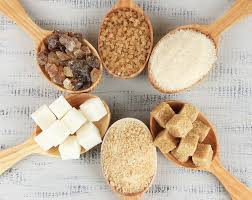 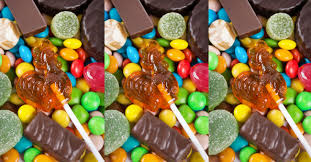 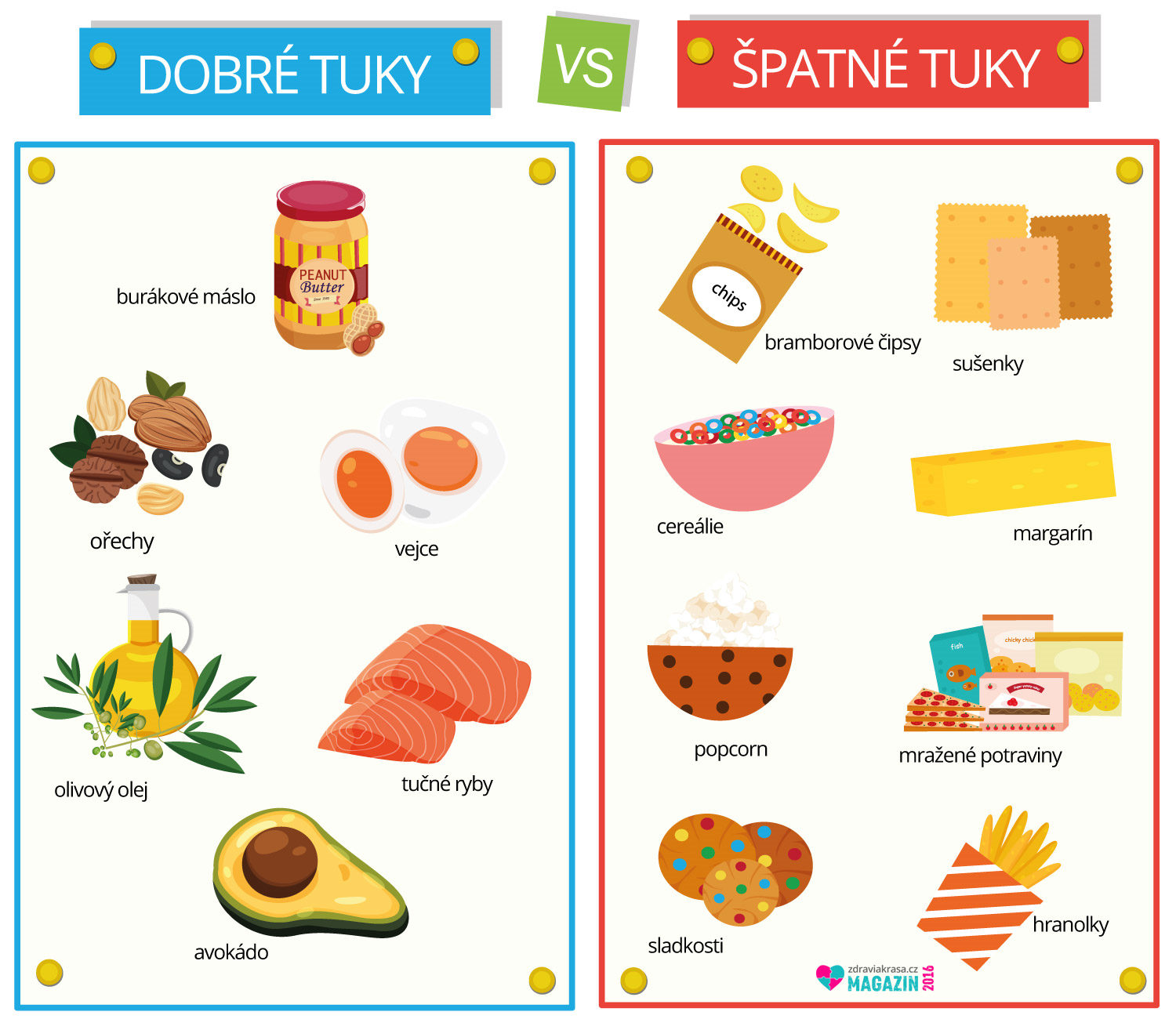 Tuky 
Největší energetická hodnota
Do zásoby v tukových tkáních
(tepelná izolace, ochrana vnitřních
orgánů)
Živočišné tuky – máslo, sádlo
Rostlinné tuky - oleje
Bílkoviny
Základní stavební látky buněk
Význam – růst organ., obnova
tkání,  tvorba enzymů a hormonů

Původ:
Živočišný – maso, vejce, mléko
Rostlinný - luštěniny
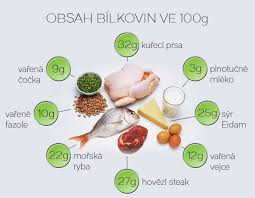 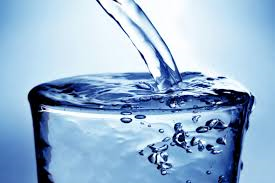 Voda
Rozpouštědlo
Termoregulace
Transport látek
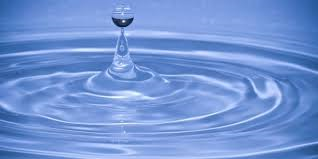 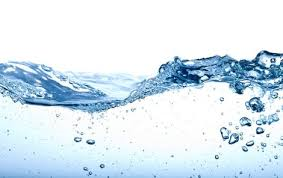 Minerální látky
Součást krve
Podílí se na stavbě kostí, zubů, činnosti svalů, nervů
Zdroj- zelenina, ovoce, mléko, ryby
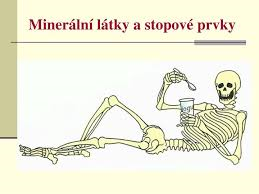 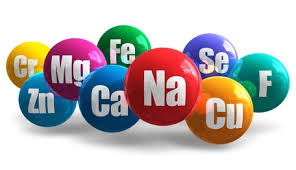 Vitamíny
Nezbytné pro organismus
Neumíme si je vytvořit
Vitamíny rozpustné v tucích
A – mléko, žloutek, provitamin A, šeroslepost
D – rybí tuk, vejce, máslo, křivice
E – obilné klíčky, porucha tvorby pohl.hormonů
K – zelené části rostlin, kapusta, špenát, nedostatečná srážlivost krve
2. Vitamíny rozpustné ve vodě
B1 (thiamin) – houby, kvasnice, vnitřnosti, nemoc beri – beri, únava
B2 – kvasnice, mléko, obilí, koutky
B6 – luštěniny
PP (niacin) – vnitřnosti, kvasnice, záněty kůže
Kyselina listová – zelené části rostlin, chudokrevnost
B12 – vnitřnosti, maso, záněty sliznic
C – citrusové plody, kurděje